Satellite Remote Sensing&Applications
BY 
Dr. ABHISEK CHAKRABARTY

Department of Remote Sensing & GIS 
Vidyasagar University, Midnapore-721102
WB, India.
Outline
Remote Sensing
Electromagnetic Radiations (Energy) (EMR)
Resolution
Types
Applications conducted by SUPARCO
Remote Sensing & GIS Applications Directorate
Remote Sensing
Remote Sensing:

The art and science of obtaining information about an object without physical contact  between the  object and sensor
The processes of collecting information about Earth surfaces and phenomena using sensors not in physical contact with the surfaces and phenomena of interest. 
There is a medium of transmission involved i.e. Earth’s Atmosphere.
Remote Sensing & GIS Applications Directorate
Some Remote Sensors
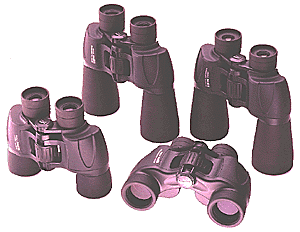 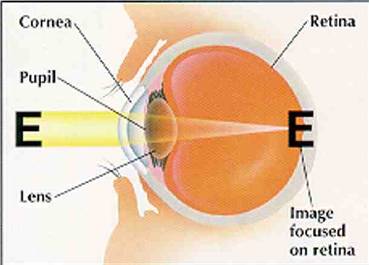 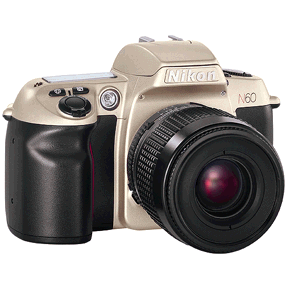 Remote Sensing & GIS Applications Directorate
History of Remote Sensing
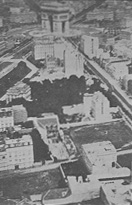 Balloon photography (1858)
Pigeon cameras (1903)
Kite photography (1890)
Aircraft (WWI and WWII)
Space (1947)
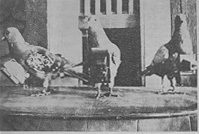 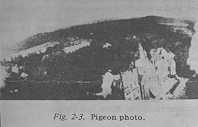 Images: Jensen (2000)
Remote Sensing & GIS Applications Directorate
Remote sensing cycle
Remote Sensing Includes:

A) The mission plan and choice of sensors

B) The reception, recording, and processing of the signal data

C) The analysis of the resultant data.
Remote Sensing & GIS Applications Directorate
Remote Sensing Process Components
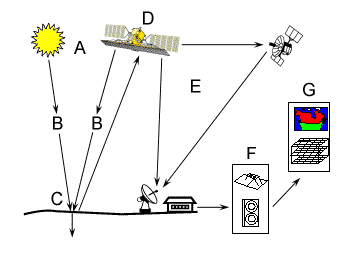 Energy Source or Illumination (A) 

Radiation and the Atmosphere (B)

Interaction with the Target (C)

Recording of Energy by the Sensor (D) 

Transmission, Reception, and Processing (E)

Interpretation and Analysis (F) 

Application (G)
Source: Canadian Centre for Remote Sensing
Remote Sensing & GIS Applications Directorate
Electromagnetic Spectrum
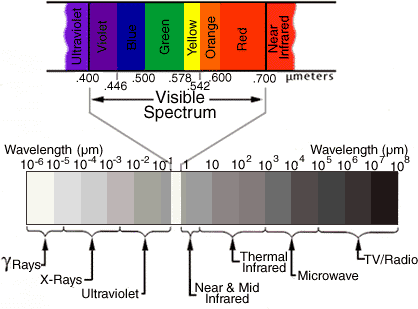 Remote Sensing & GIS Applications Directorate
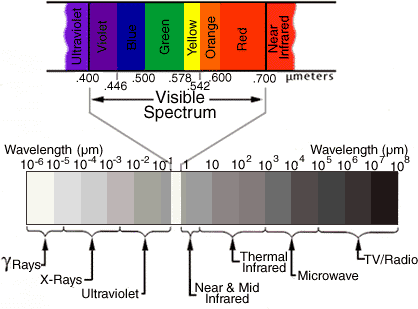 Remote Sensing & GIS Applications Directorate
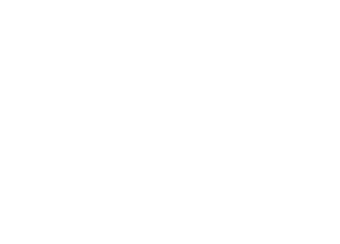 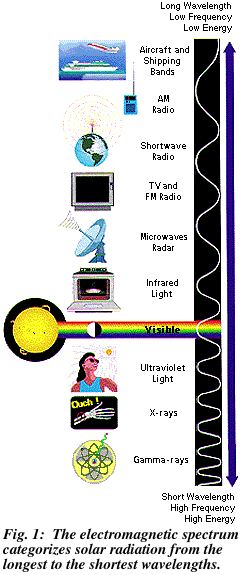 Remote Sensing & GIS Applications Directorate
Electromagnetic Radiation
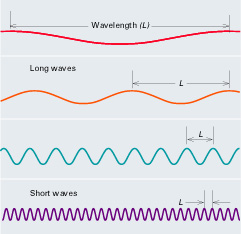 Remote Sensing & GIS Applications Directorate
Signature Spectra
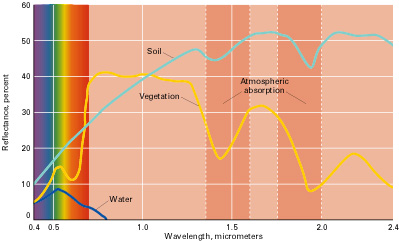 Remote Sensing & GIS Applications Directorate
Fundamental term
Resolution
All remote sensing systems have four types of resolution:

Spatial

Spectral

Temporal

Radiometric
Remote Sensing & GIS Applications Directorate
Spatial Resolution
The earth surface area covered by a pixel of an image is known as spatial resolution

Large area covered by a pixel means low spatial resolution and vice versa
Remote Sensing & GIS Applications Directorate
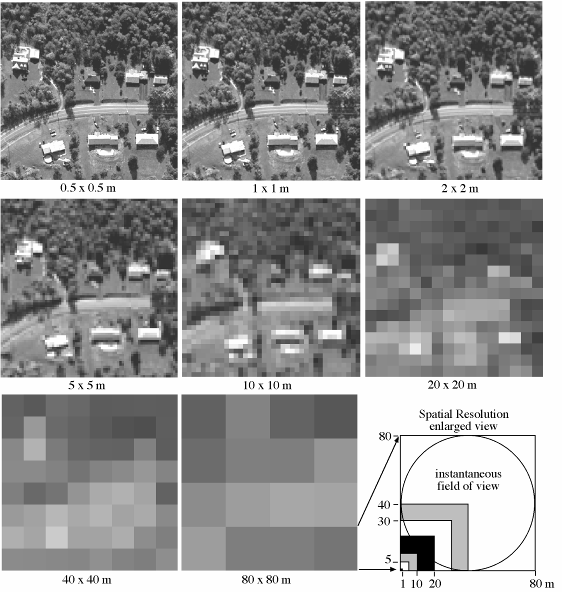 Spatial Resolution
High vs. Low?
Source: Jensen (2000)
Remote Sensing & GIS Applications Directorate
Spectral Resolution
Is the ability to resolve spectral features and bands into their separate components

More number of bands in a specified bandwidth means higher spectral resolution and vice versa
Remote Sensing & GIS Applications Directorate
Spectral Resolution
Remote Sensing & GIS Applications Directorate
Spectral Resolution
Three spectra recorded at low, medium and high spectral resolution, illustrating how the high resolution mode yields sharper peaks, and separates close lying peaks, which are merged together at low resolution
Remote Sensing & GIS Applications Directorate
Temporal Resolution
Frequency at which images are recorded/ captured in a specific place on the earth.
The more frequently it is captured, the better or finer the temporal resolution is said to be
For example, a sensor that captures an image of an agriculture land twice a day has better temporal resolution than a sensor that only captures that same image once a week.
Remote Sensing & GIS Applications Directorate
Temporal Resolution
July 2
July 18
August 3
16 days
Time
11 days
July 1
July 23
August 3
July 12
Remote Sensing & GIS Applications Directorate
Radiometric Resolution
Sensitivity of the sensor to the magnitude of the received electromagnetic energy determines the radiometric resolution

Finer the radiometric resolution of a sensor, if it is more sensitive in detecting small differences in reflected or emitted energy
Remote Sensing & GIS Applications Directorate
Radiometric Resolution
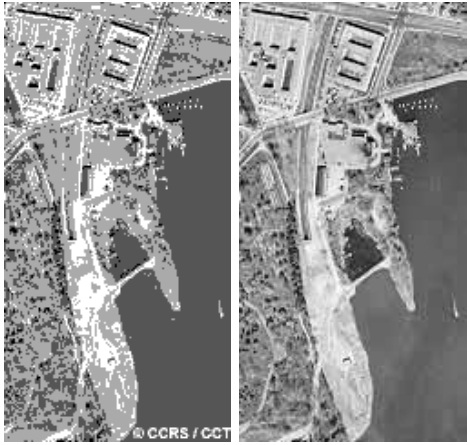 2-bit range
0
4
6-bit range
0
63
8-bit range
0
255
10-bit range
0
1023
Remote Sensing & GIS Applications Directorate
Types of Remote Sensing
Aerial Photography

Multispectral

Active and Passive Microwave and LIDAR
Remote Sensing & GIS Applications Directorate
Some known satellites
NOAA-AVHRR (1100 m)
GOES (700 m)
MODIS (250, 500, 1000 m)
Landsat TM and ETM (30 – 60 m)
SPOT (10 – 20 m)
IKONOS (4, 1 m)
Quickbird (0.6 m)
Remote Sensing & GIS Applications Directorate
AVHRR (Advanced Very High Resolution Radiometer) NASA
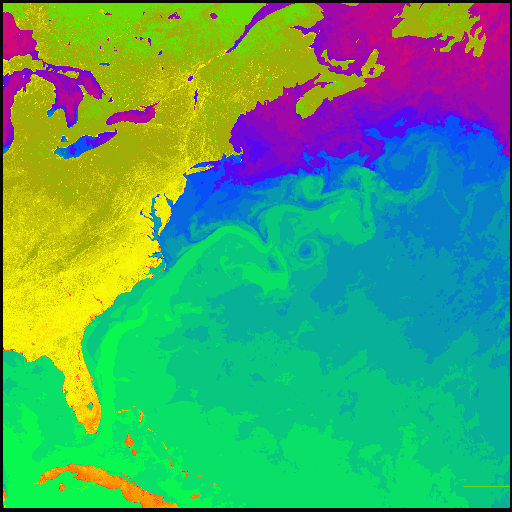 Remote Sensing & GIS Applications Directorate
GOES (Geostationary Operational Environmental Satellites) IR 4
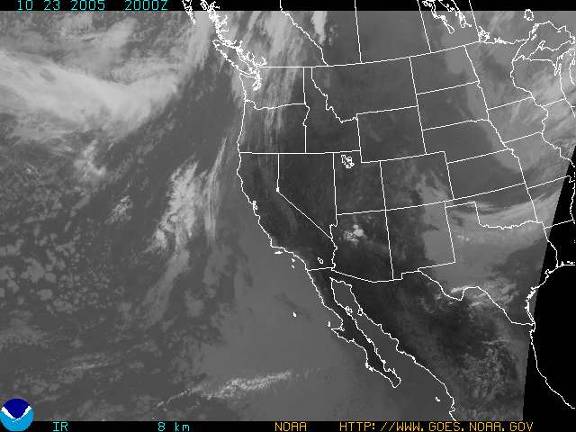 Remote Sensing & GIS Applications Directorate
MODIS (250 m)
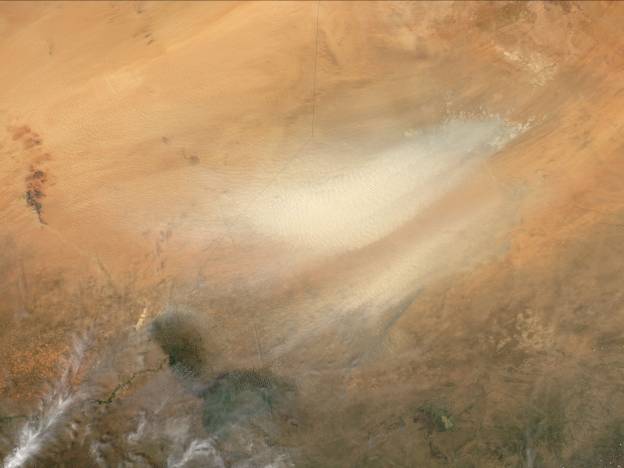 Remote Sensing & GIS Applications Directorate
[Speaker Notes: October 23, 2005 Dust storm in Chad at 250 m resolution, MODIS (Moderate Resolution Imaging Spectroradiometer) NASA Moderate Resolution Imaging Spectrometer, 705 km, sun-synchronous orbit, 1-2 day for all of earth, 250 m, 500 m, 1000 m resolution.  NASA]
Landsat TM (False Color Composite)
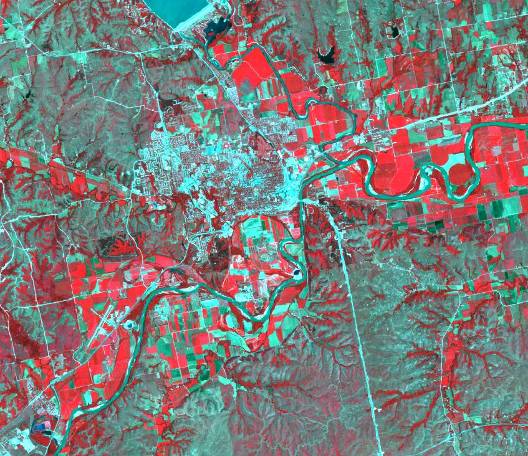 Remote Sensing & GIS Applications Directorate
[Speaker Notes: 30 m resolution and 60 m resolution (thermal), 705 km orbit, 7 bands including thermal infrared, Manhattan, KS. Image, 2000  (USGS-EROS)]
SPOT (2.5 m)
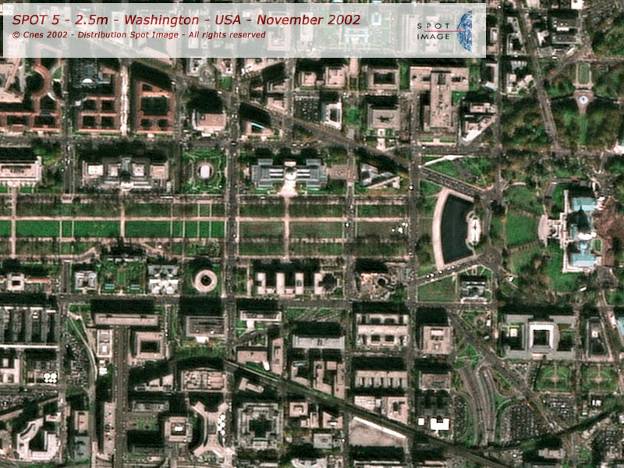 Remote Sensing & GIS Applications Directorate
QUICKBIRD (0.6 m)
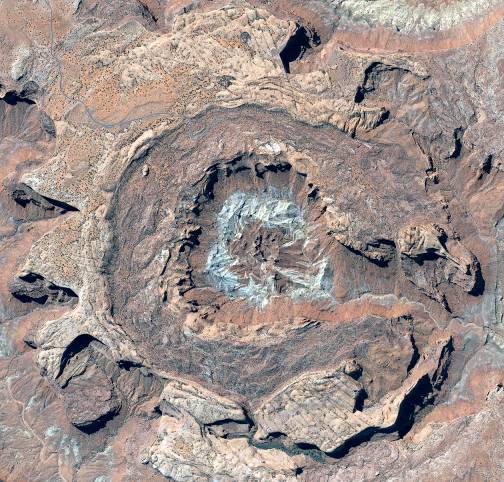 Remote Sensing & GIS Applications Directorate
IKONOS (4 m Multispectral)
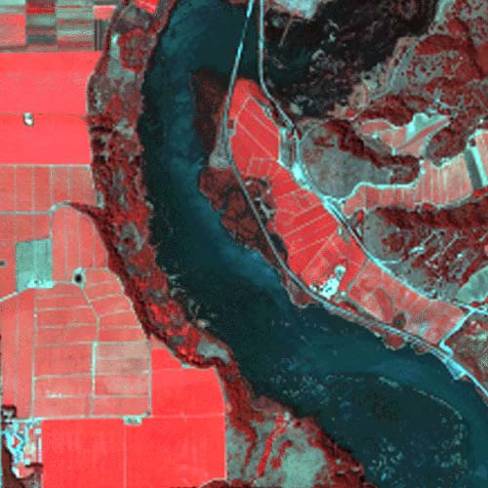 Remote Sensing & GIS Applications Directorate
IKONOS (1 m Panchromatic)
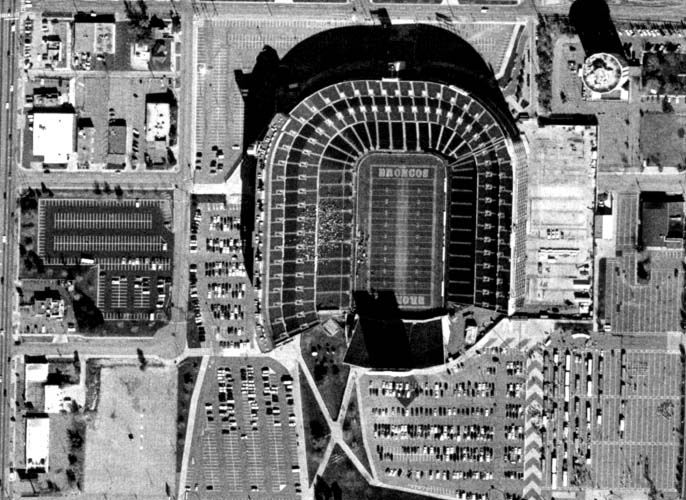 Remote Sensing & GIS Applications Directorate
RADAR (Radio Detection and Ranging)
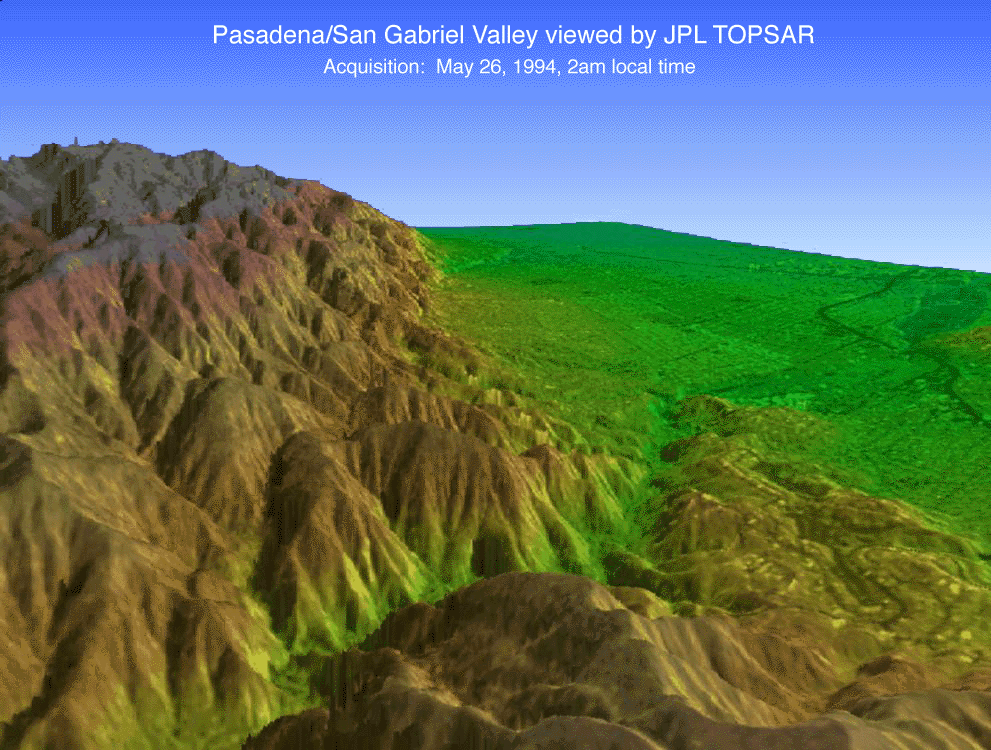 Image: NASA 2005
Remote Sensing & GIS Applications Directorate
LIDAR (Light Detection and Ranging)
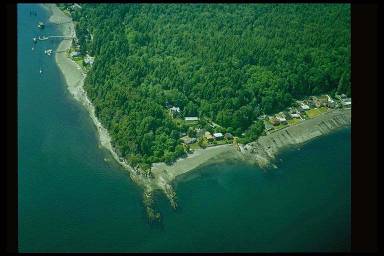 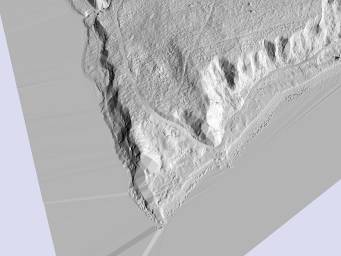 Image: Bainbridge Island, WA courtesy Pudget Sound LIDAR Consortium, 2005
Remote Sensing & GIS Applications Directorate
Application Domain
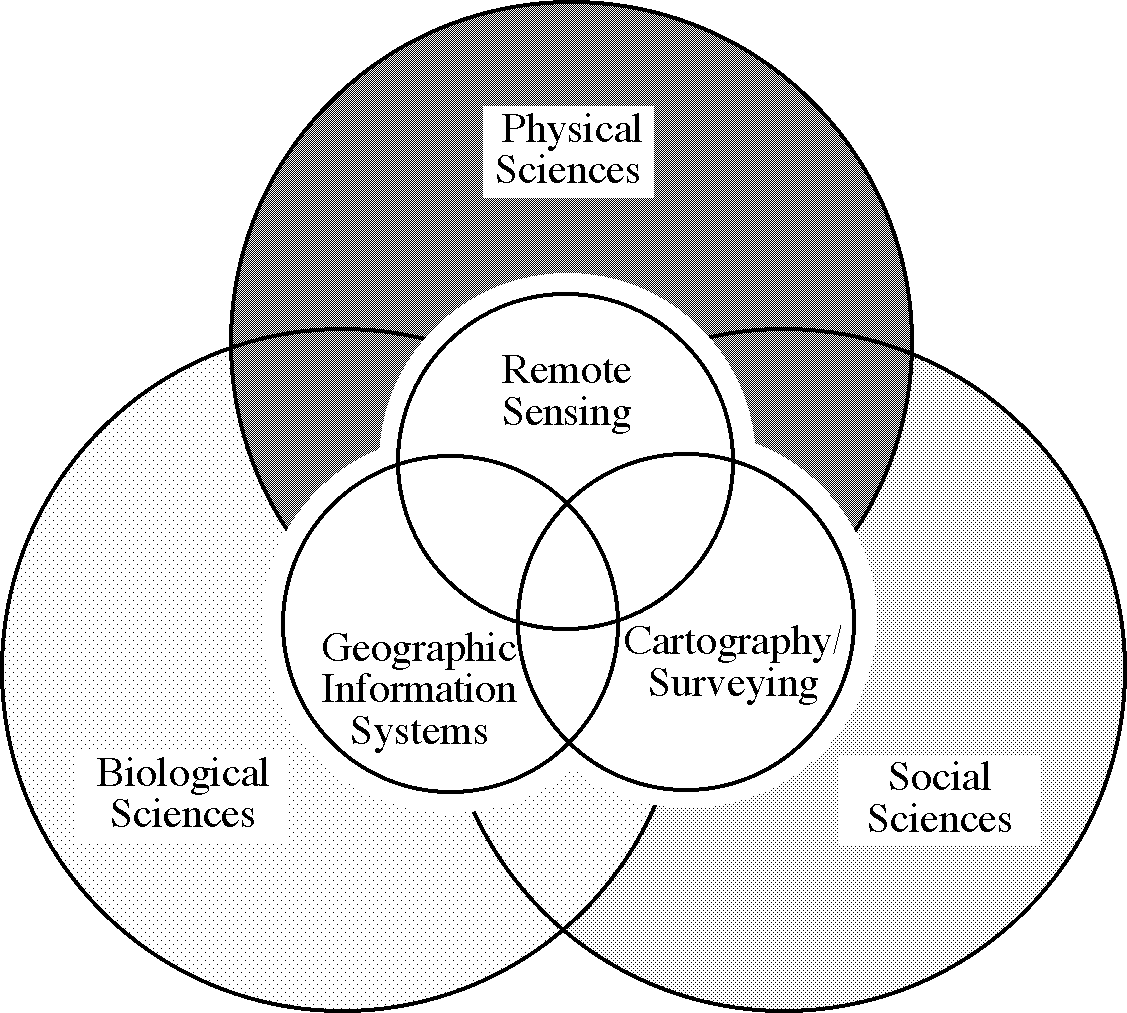 Source: Jensen (2000)
Remote Sensing & GIS Applications Directorate
Representative Applications of Remote Sensing Conducted by SUPARCO
Remote Sensing & GIS Applications Directorate
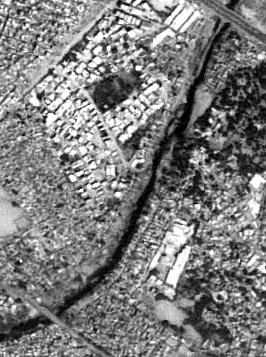 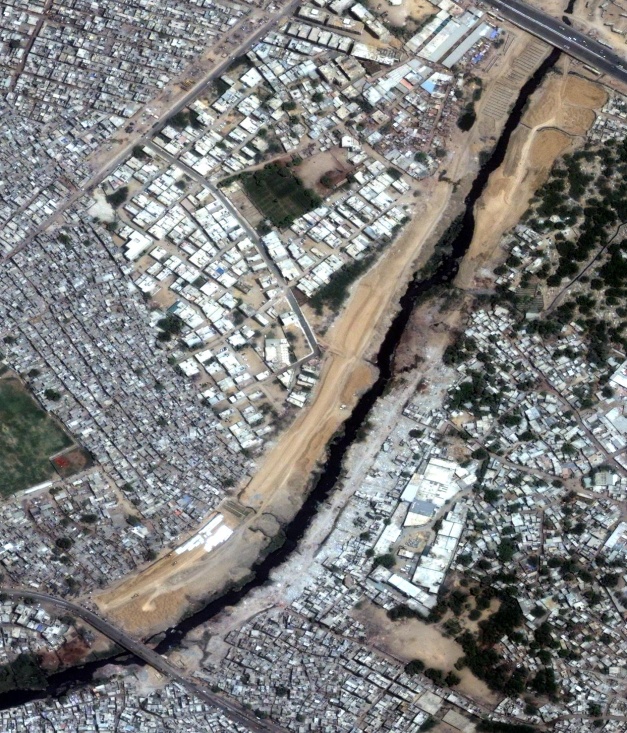 Urban & Regional Planning
Scope
Mapping & updation of city/town maps 
Urban sprawl monitoring
Town planning
Facility management 
GIS database development
Lyari Express Way – Section (Essa Nagri)
Benefits
Better decision support,    planning & management
Rapid information updation
Infrastructure development monitoring
Spatial information analysis
Agriculture
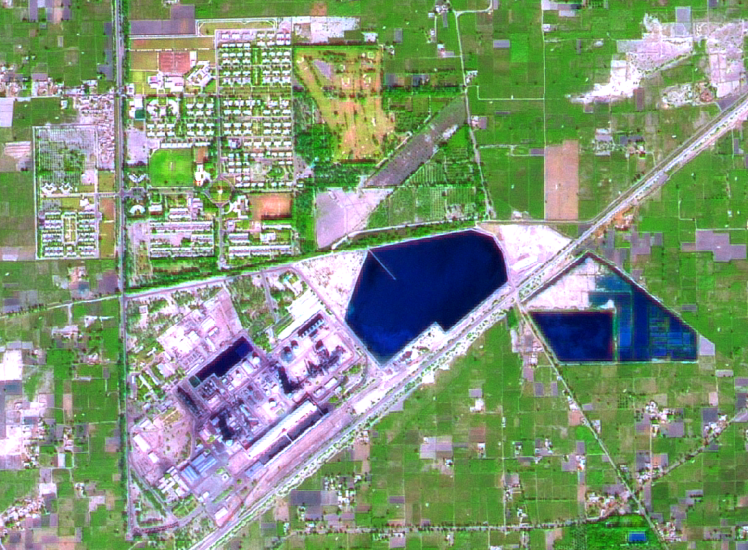 Scope
Crop acreage estimation
Crop modeling for yield & production forecast / estimation
Crop & Orchard monitoring
Benefits
Timely availability of crop statistics for decision making & planning
Crop growth monitoring
Soil status monitoring
Regular reports regarding total area under cultivation
FFC Goth Macchi
Jan 12, 2006, Damage
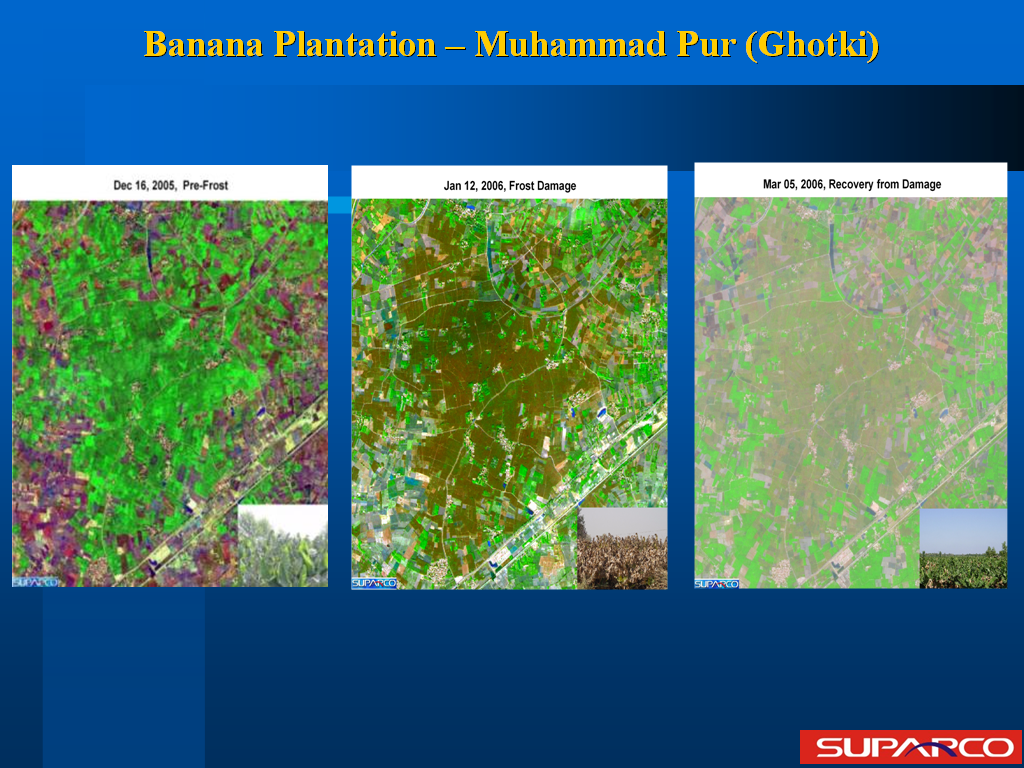 Dec 16, 2005, Pre-Frost
Mar 05, 2006, Recovery
Banana Plantation – Muhammad Pur (Ghotki)
Flood Damage to Standing Crops
Pre Flood – 17 July 2006
Post Flood – 09 Aug 2006
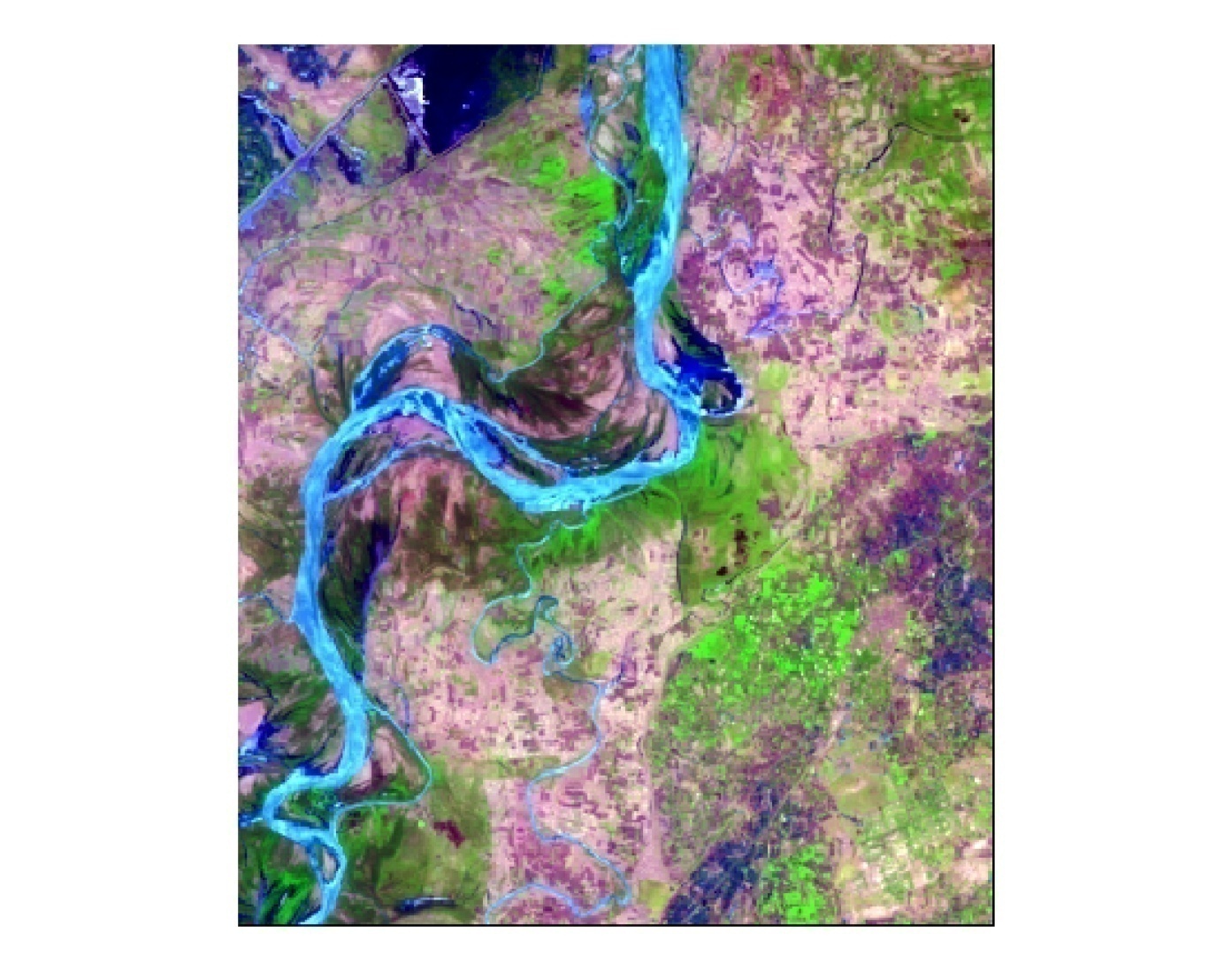 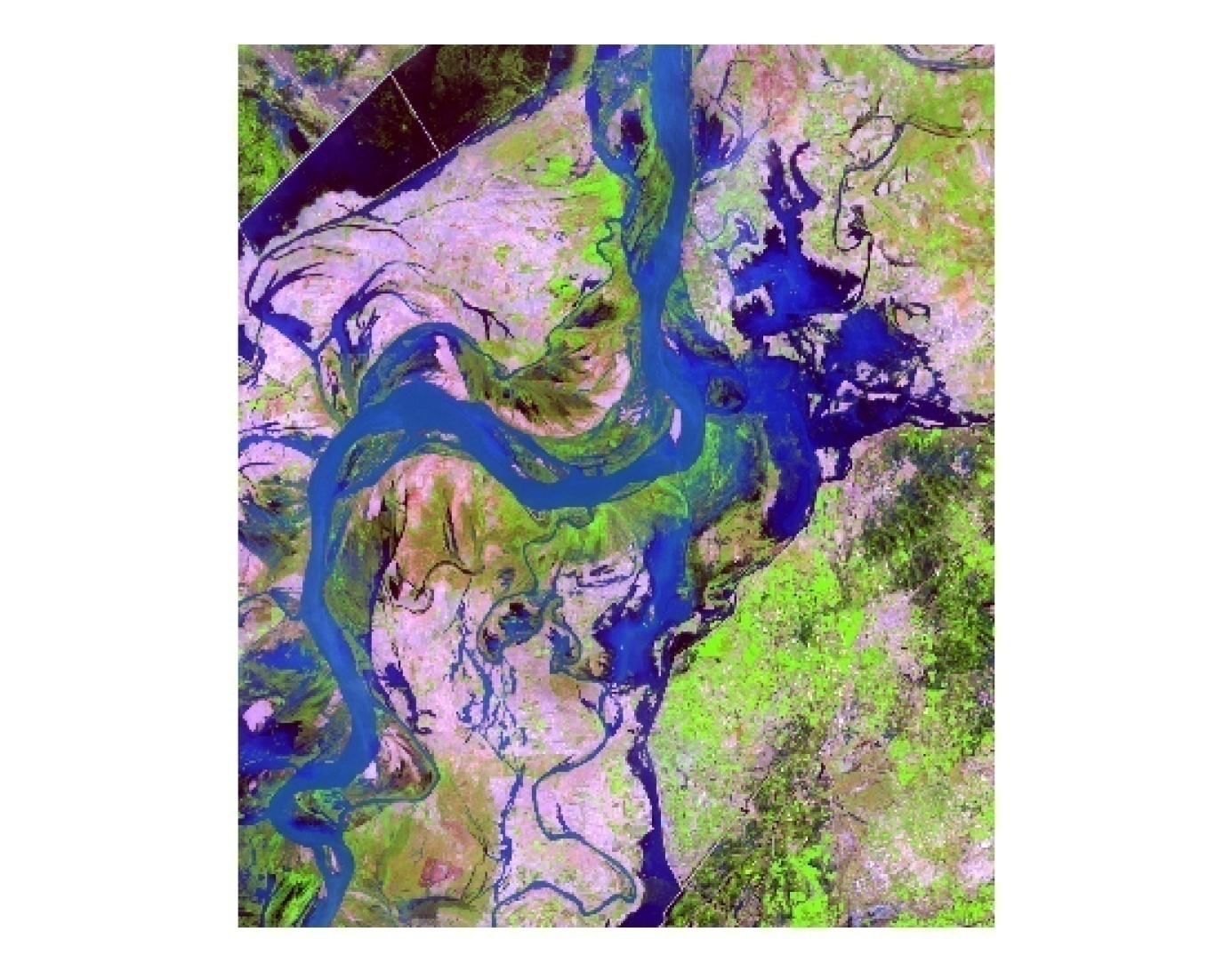 ● Muhro Mari
● Muhro Mari
● Darapur
● Darapur
● Kot Shahgarch
● Kot Shahgarch
10098 acr
● Godhpur
● Godhpur
● Phulani
● Phulani
● Than Lake
● Than Lake
● Goth Lataran
● Goth Lataran
● Shahpur
● Shahpur
● Ural
● Ural
● Junno Dhand
● Junno Dhand
● Goth Raza Mahar
● Goth Raza Mahar
● Goth Azizpur
● Goth Azizpur
3516 acr
Sukkur
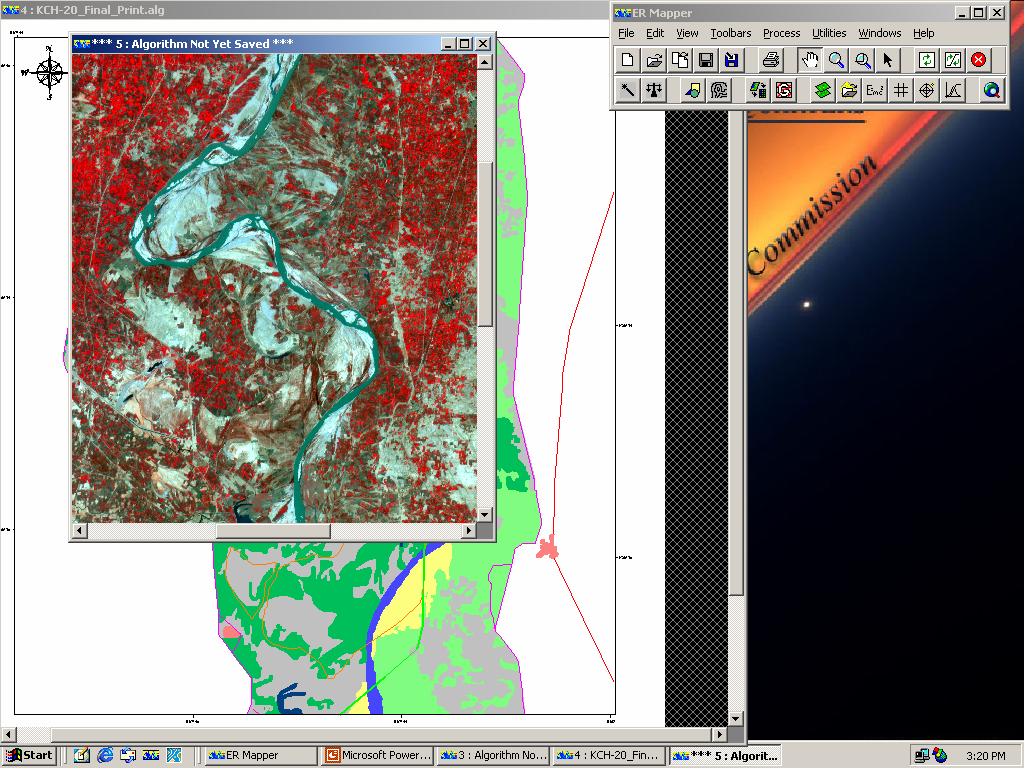 Forestry
Scope
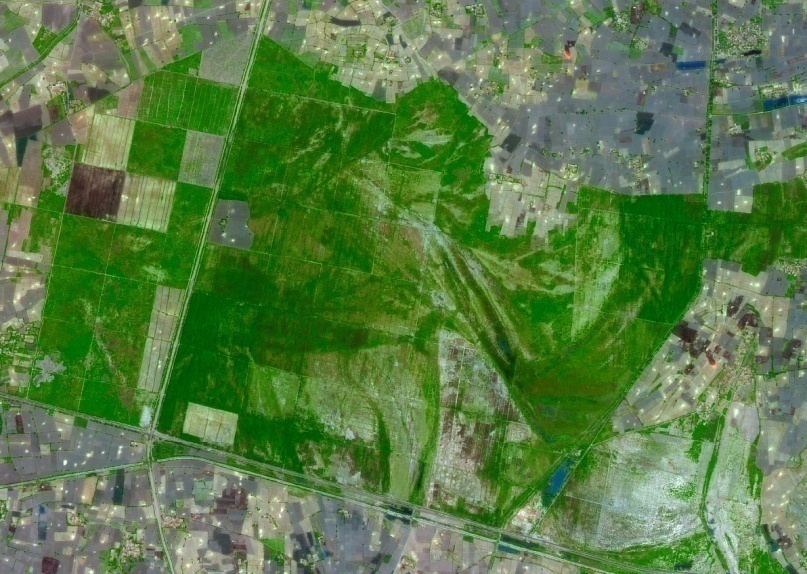 Satellite image based forest resource mapping and updation
Forest change detection
Forest resource inventory
GIS database development
Benefits
Sarhad Reserve Forest (Ghotki)
Availability of baseline         information
Planning for aforestation        strategies 
Futuristic resource planning
Sustainability of environment 
Wild life  conservation & development for recreation purpose
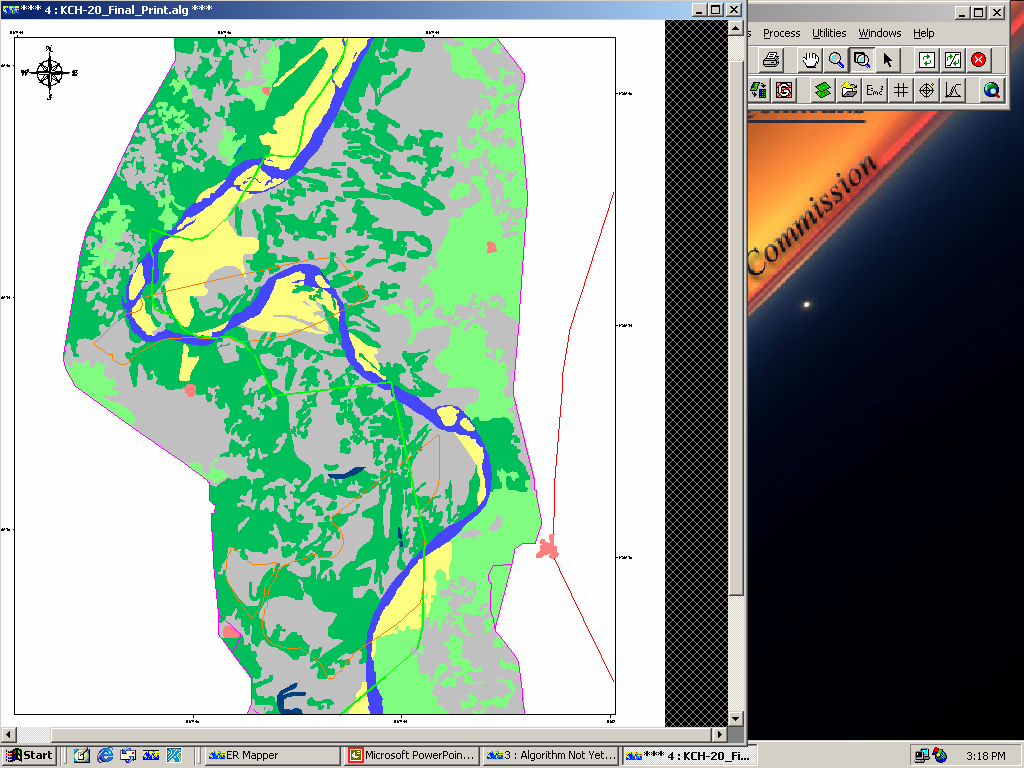 Nausharo
Firoz
Sindh Coast Resource Mapping
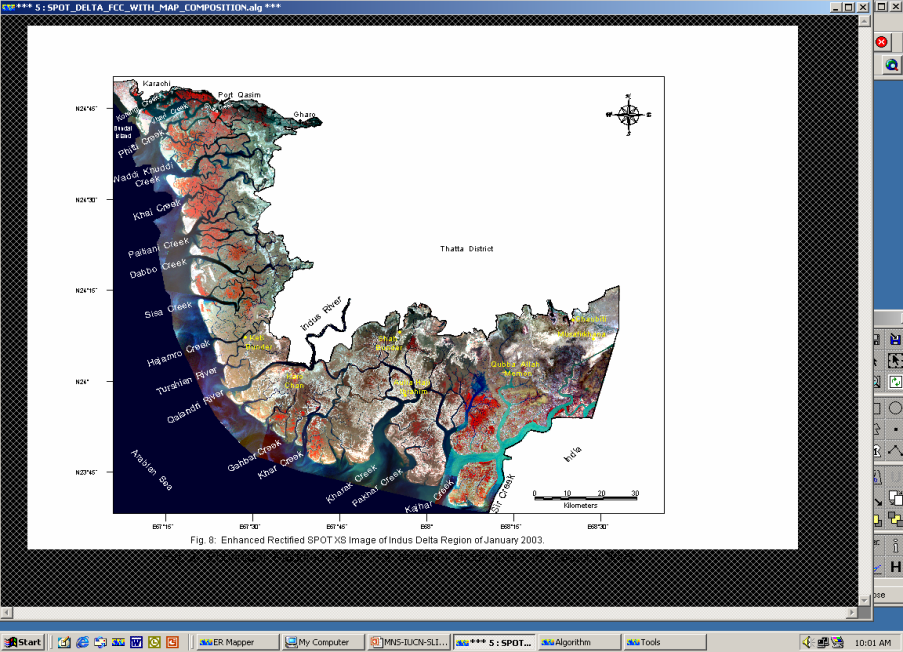 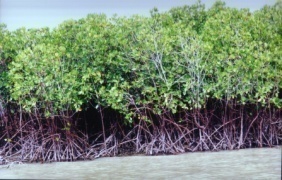 Scope
Mangrove forest  monitoring
Change detection
Hazard impacts
Aqua-culture zones
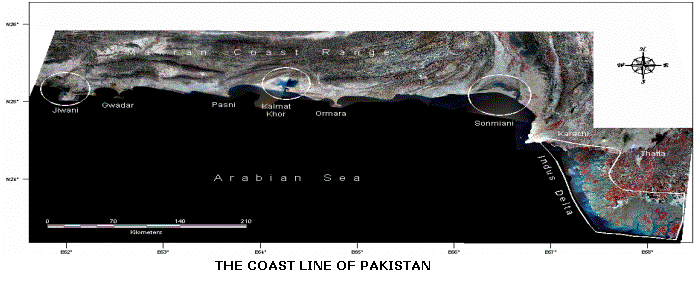 Benefits
Availability of updated information on mangroves forest
Planning strategies for aforestation and deforestation trend
Timely Intervention in specific areas as and when needed
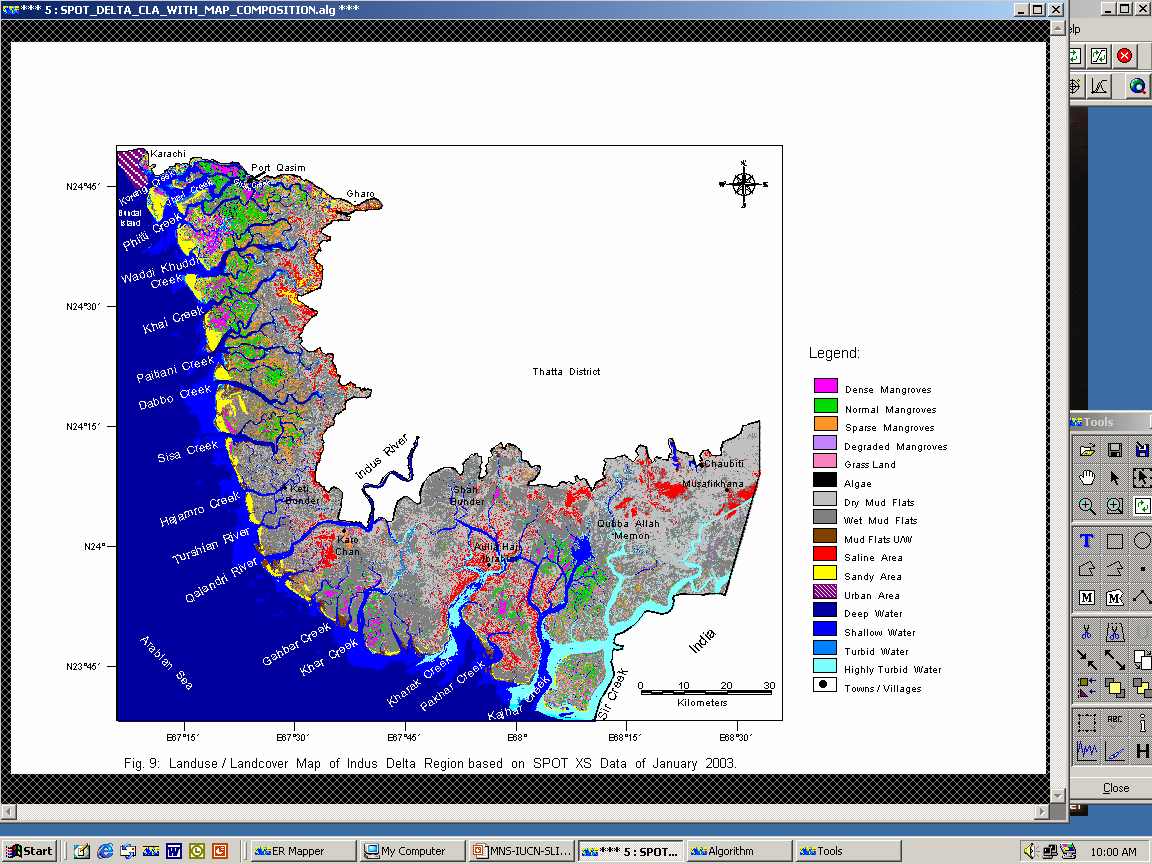 Satellite image
Mangroves forest map
Landuse / Landcover Mapping
Scope
Monitoring dynamic changes
Urban/Rural infrastructure 
Waterlogging & salinity
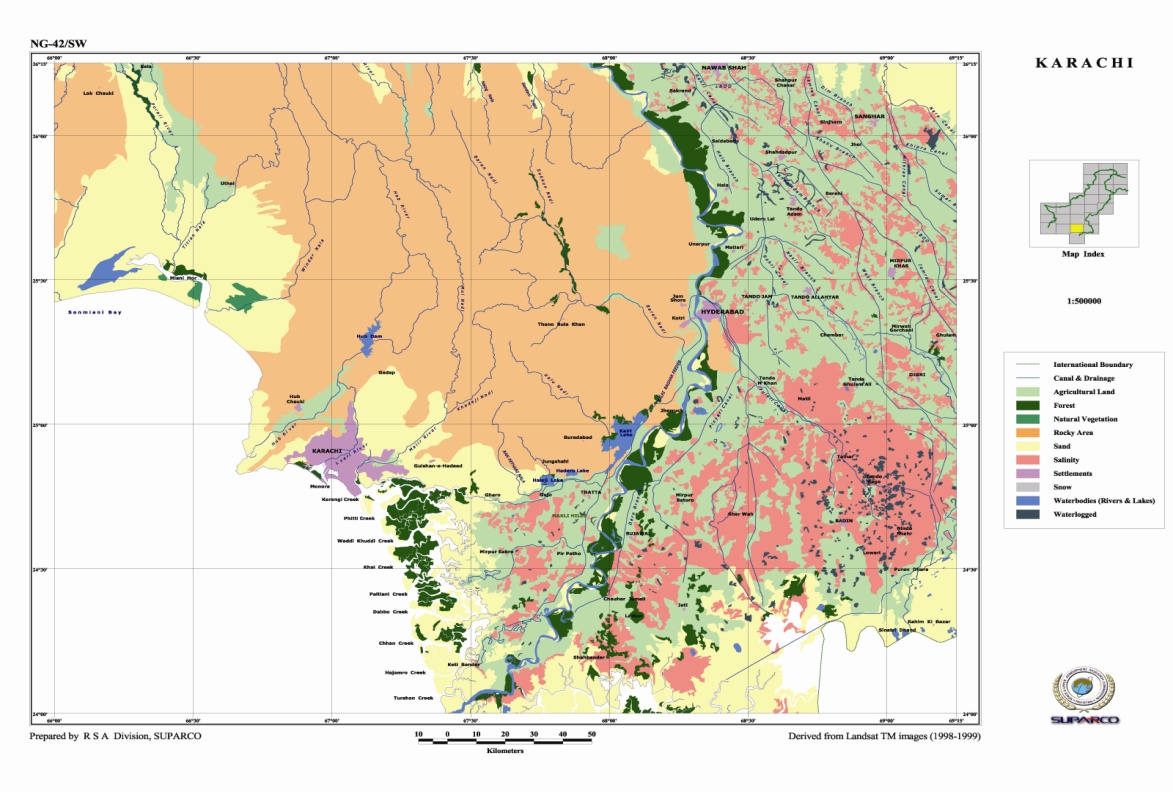 Benefits
Assessment of spatial distribution      of land resources 
Infrastructure monitoring 
Availability of usable land 
Future planning for better land management for socio-economic development
Infrastructure Development
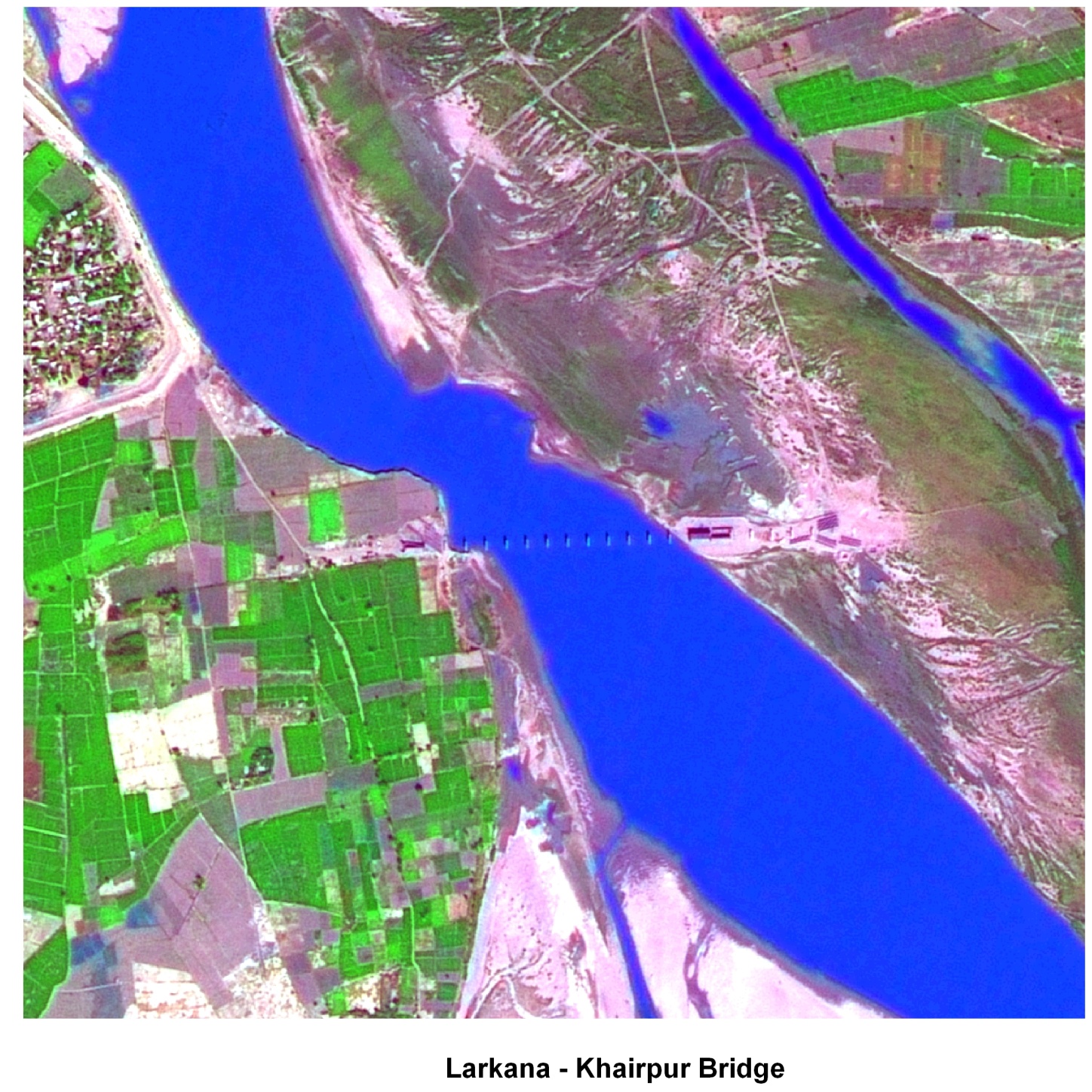 Larkana-Khairpur Bridge
Thanks for patience
Remote Sensing & GIS Applications Directorate